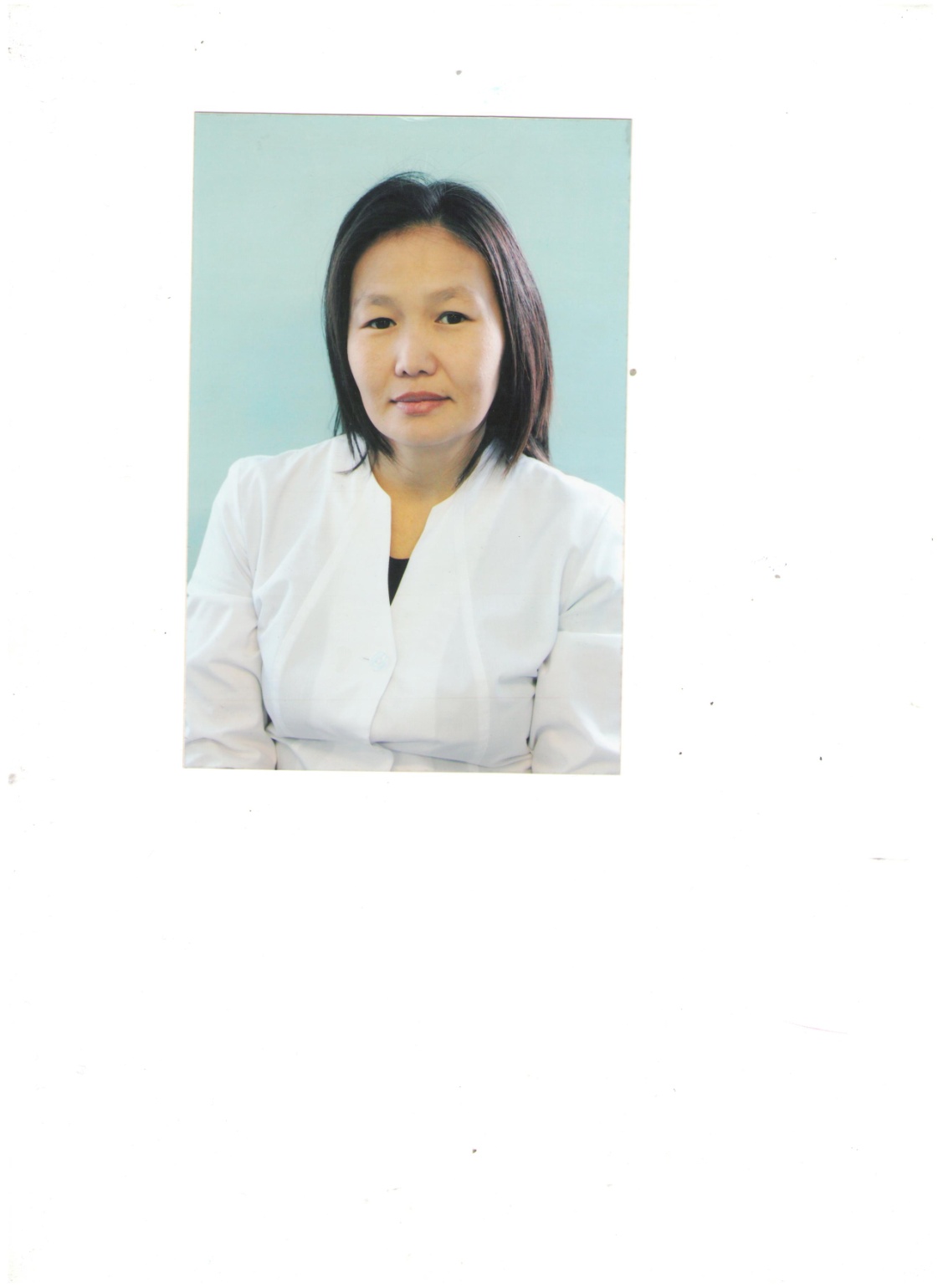 Максимова Изабелла Семеновна
Мастер производственного обучения Агротехнологического отделения ГБПОУ РС (Я) «Якутский сельскохозяйственный техникум»;
Образование – высшее; 
1995-1998 г. - Якутский сельскохозяйственный техникум, квалификация «ветеринарный фельдшер»;
2007-2014 г.г. Якутская государственная сельскохозяйственная академия, квалификация – «ветеринарный врач»;
2016 -Институт управления при Главе РС (Я) профессиональная переподготовка  по программе «Профессиональное обучение».
Педагогический стаж – 9 лет
Заявленная квалификационная категория - первая
1.Результаты повышения квалификации по профилю педагогической деятельности в межаттестационный  период
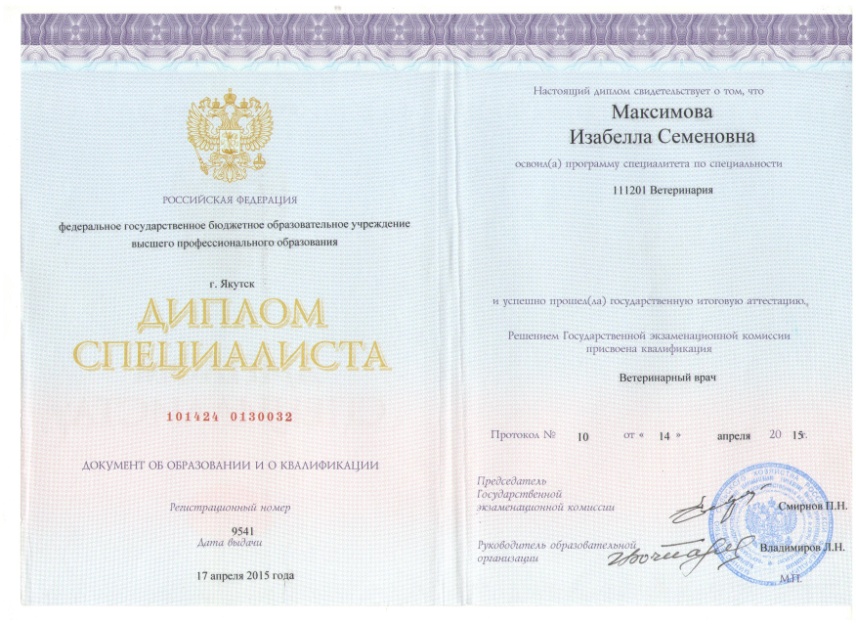 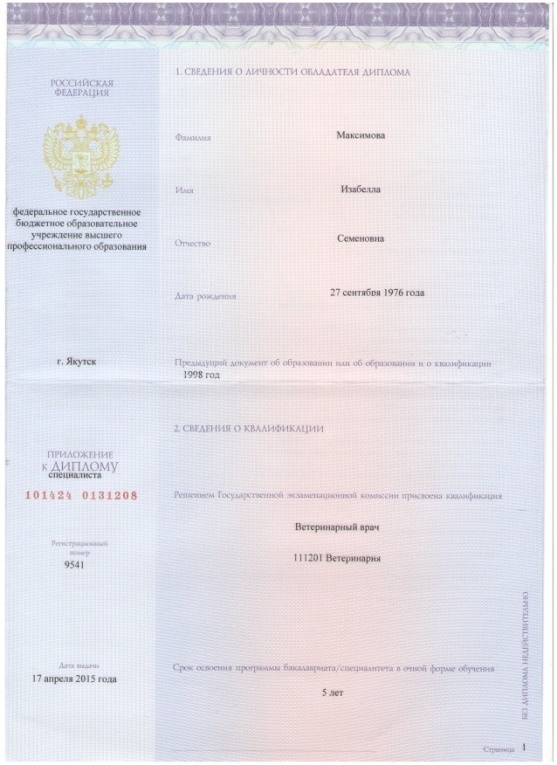 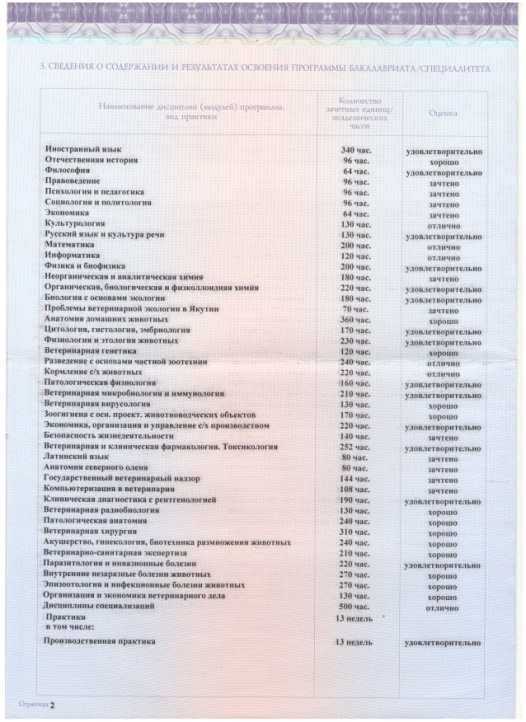 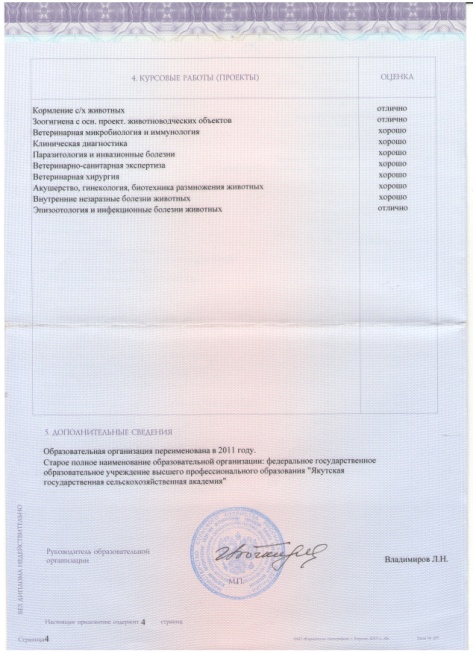 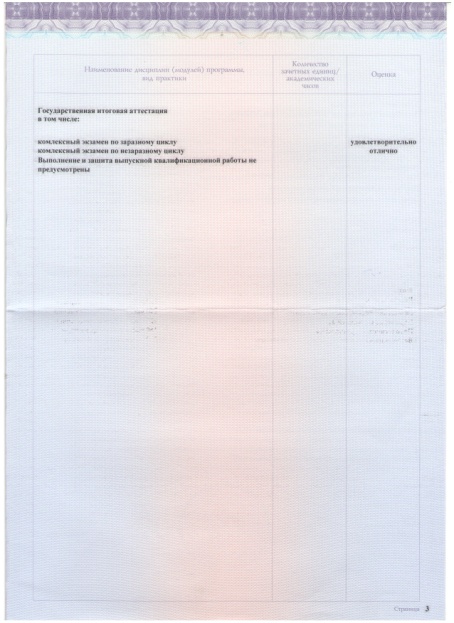 ФГБОУ ВПО «ЯГСХА» ФВМ, диплом специалиста, присвоенная квалификация «Ветеринарный врач», 2015 г.
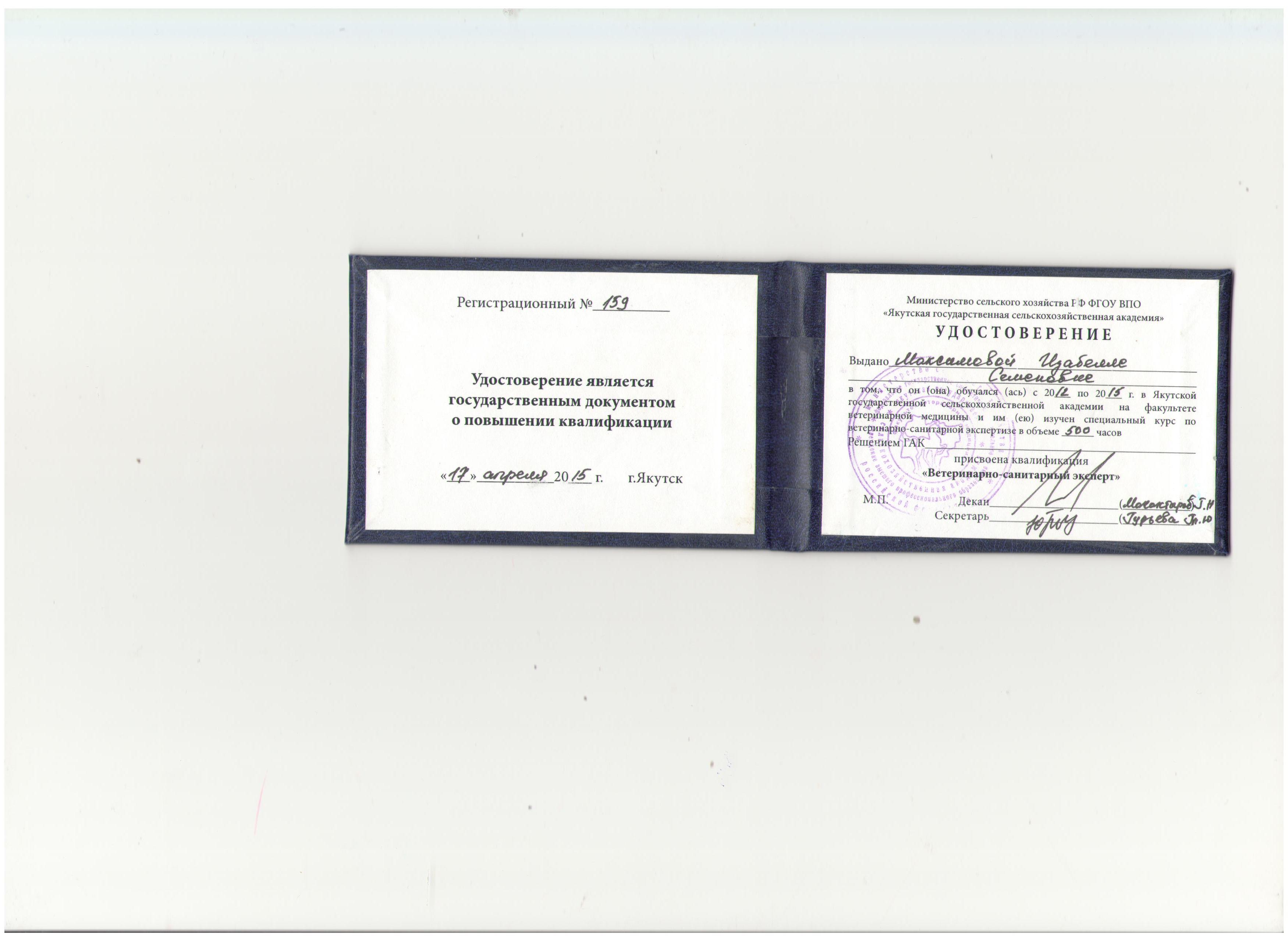 ФГБОУ ВПО «ЯГСХА» ФВМ, удостоверение о повышении квалификации «Ветеринарно-санитарный эксперт» 2015 г., 500 ч.
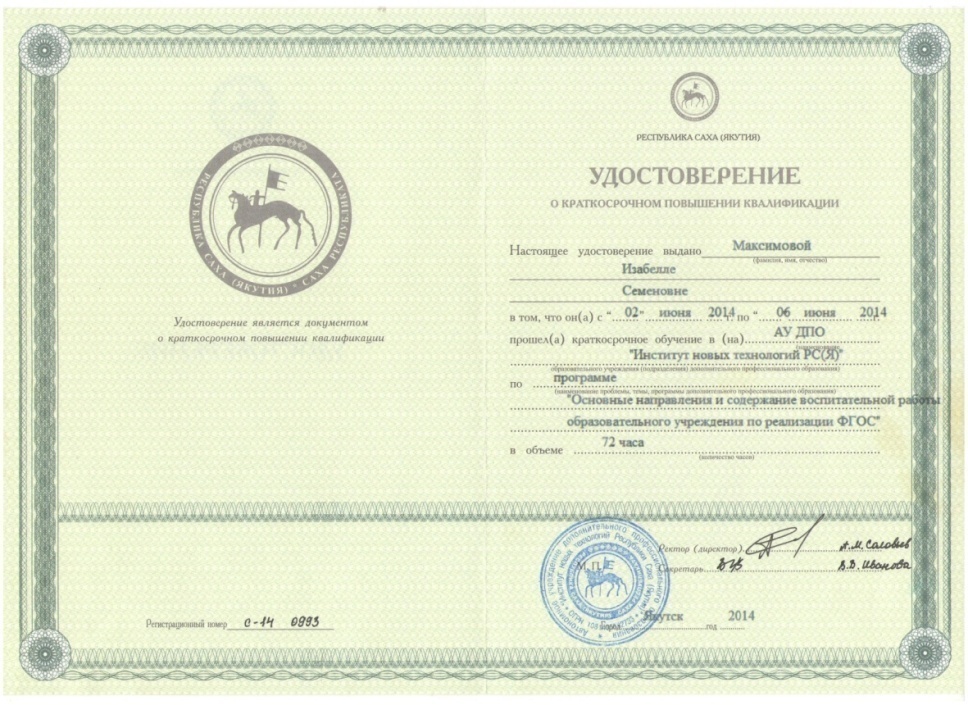 Институт новых технологий РС(Я) по программе «Основные направления и содержание воспитательной работы образовательного учреждения по реализации ФГОС» 2014 г.,72 часа
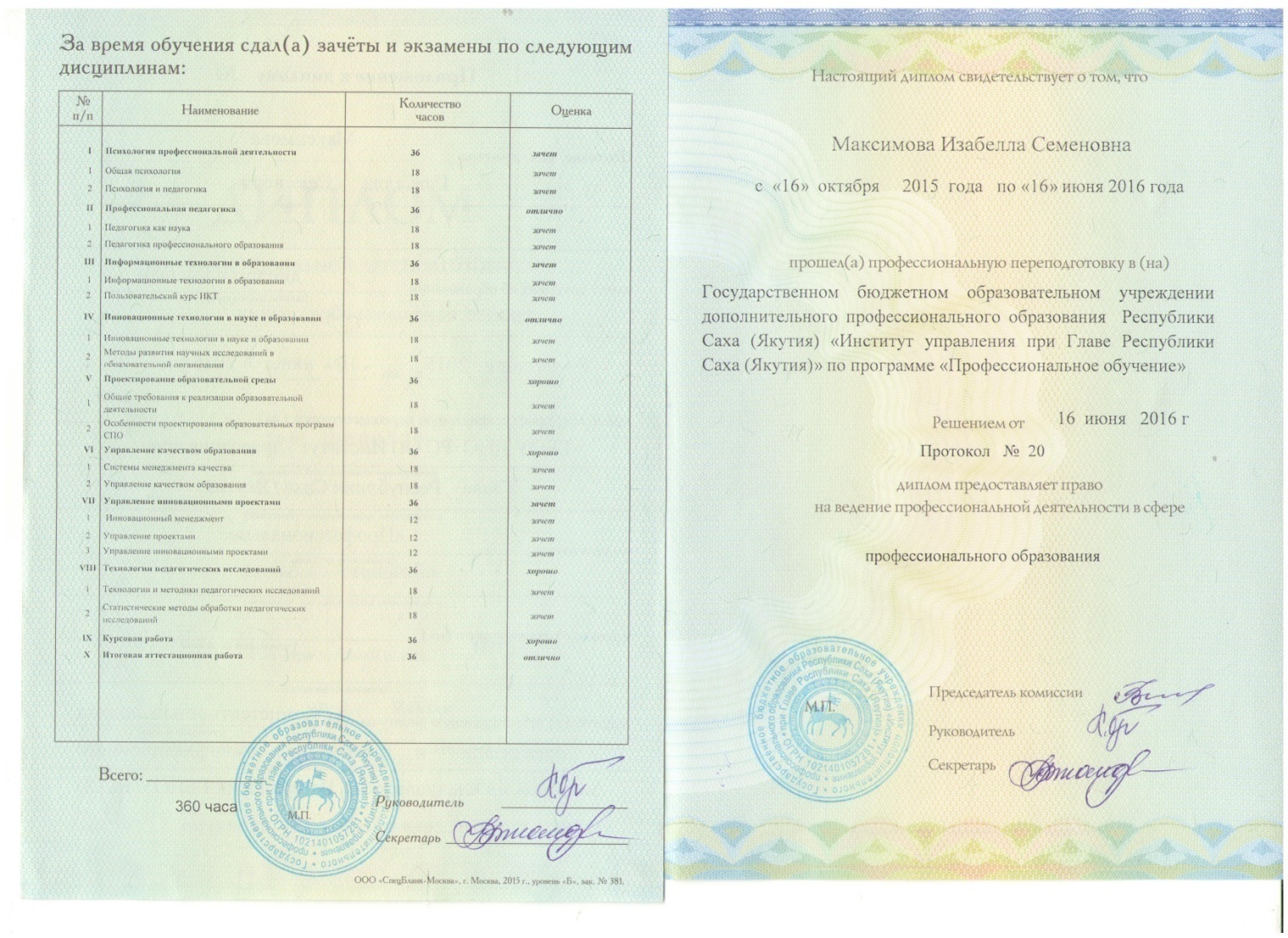 Институт управления при Главе РС (Я) профессиональная переподготовка по программе «Профессиональное обучение», 360 ч.,  16.06.2016, аттестационная работа «Проектная деятельность студентов как средство формирования профессиональных компетенций»
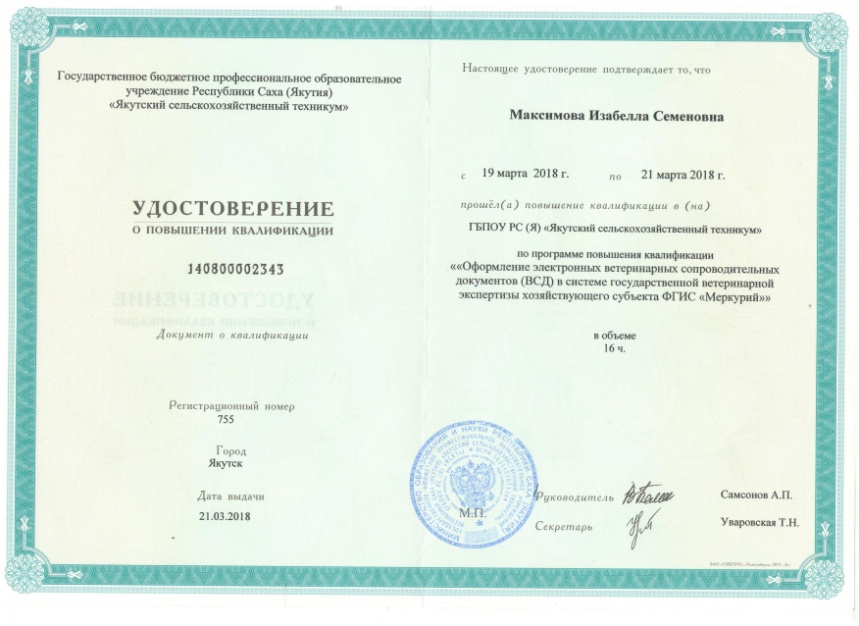 ГБПОУ РС(Я) «Якутский сельскохозяйственный техникум» по программе «Оформление электронных ветеринарных сопроводительных документов (ВСД) в системе государственной ветеринарной экспертизы хозяйствующего субъекта ФГИС «Меркурий»» 2018 март 16 часов
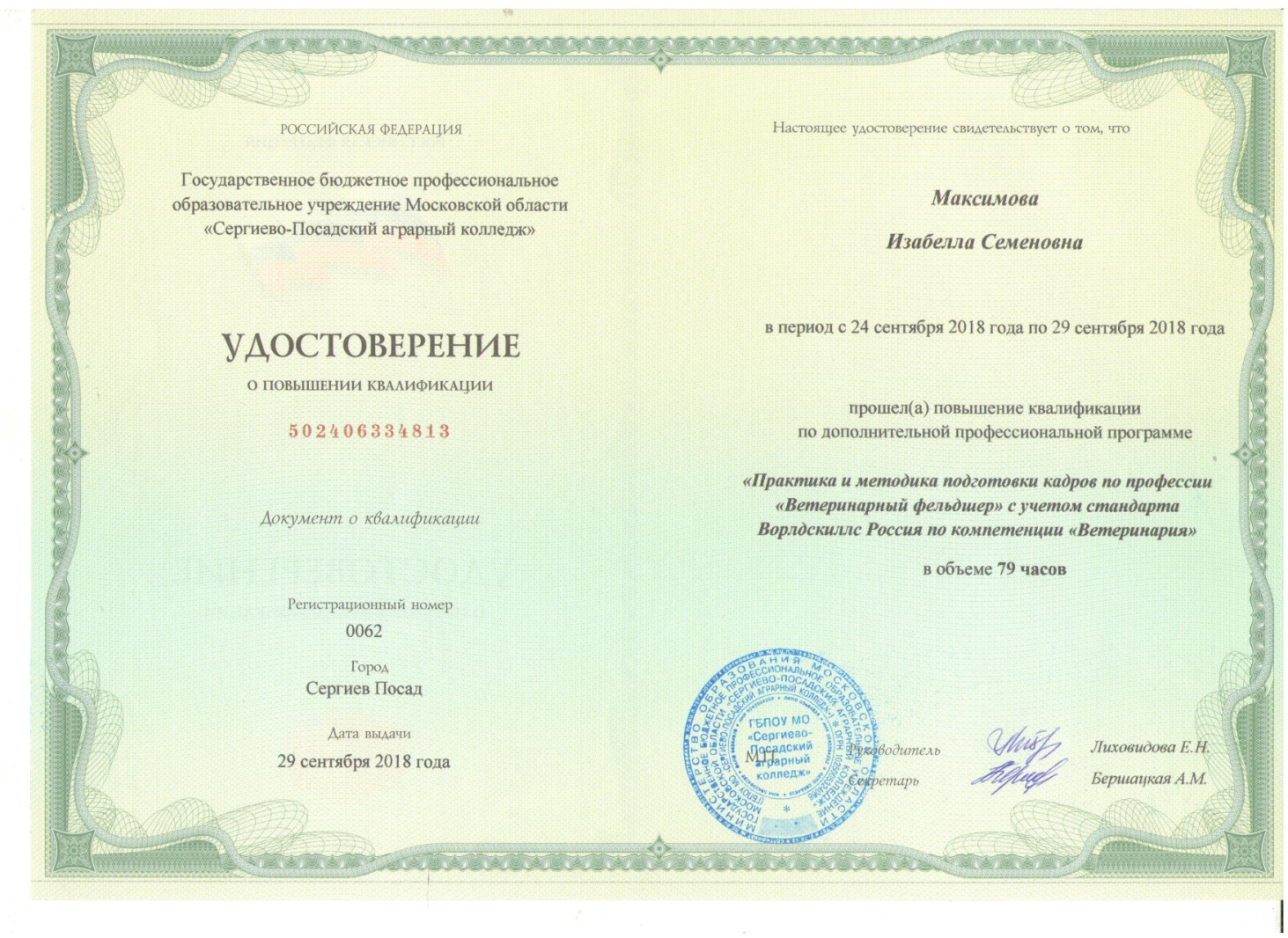 ГБПОУ Московской области «Сергиево-Посадский аграрный колледж» по программе «Практика и методика подготовки кадров по профессии «Ветеринарный фельдшер» с учетом стандарта Ворлдскиллс Россия по компетенции «Ветеринария»», 2018 г., 79 часов
2. Результаты учебной деятельности ( в %) по итогам мониторинга ПОО в межаттестационный период
4.Результаты участия обучающихся в выставках, конкурсах, олимпиадах, конференциях, соревнованиях (по преподаваемым профессиональным модулям, междисциплинарным курсам, дисциплинам)
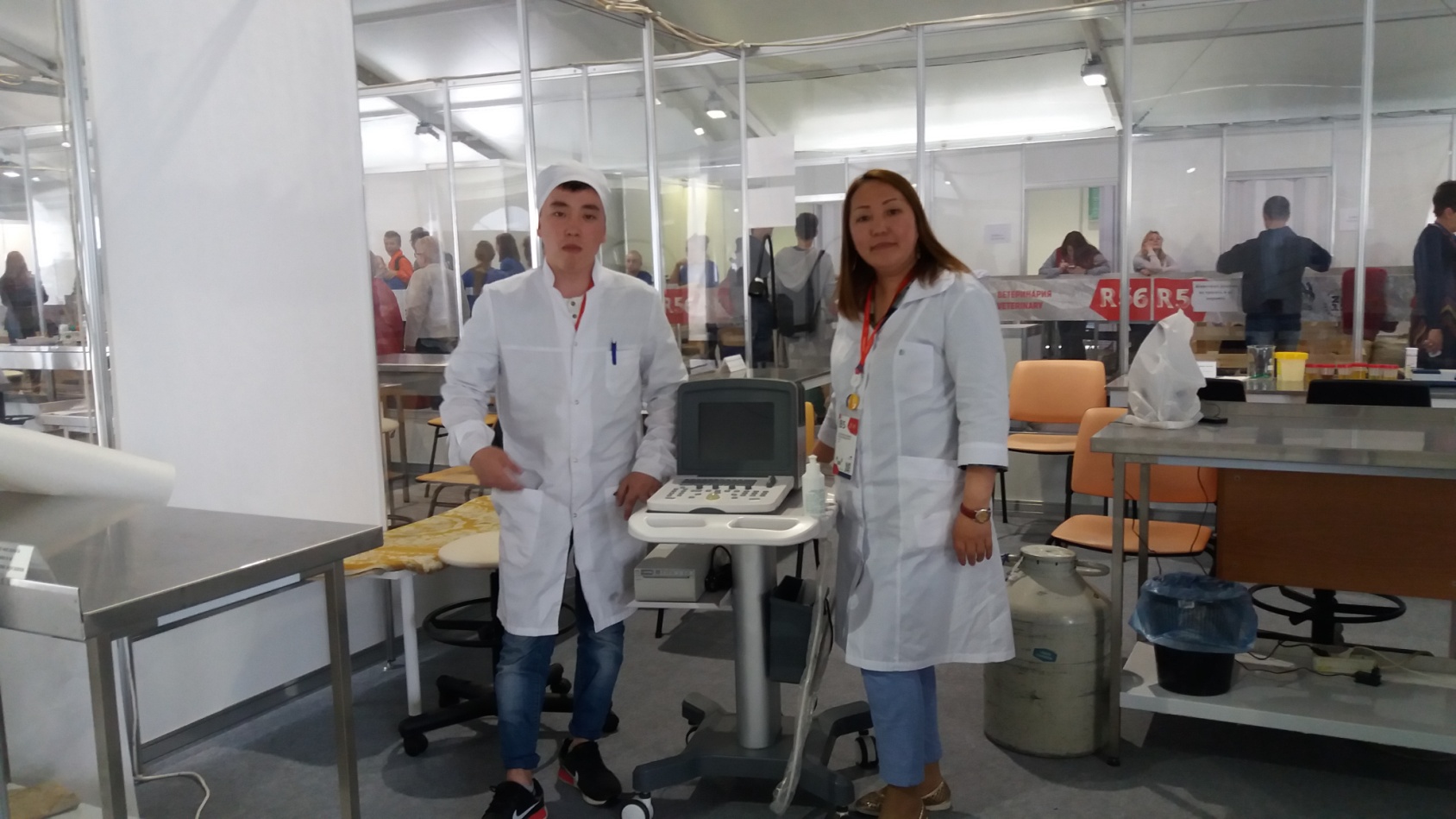 Назаров Афанасий Петрович, студент 3 курса специальности Ветеринария:
Диплом 1 степени V открытого регионального чемпионата  профессионального мастерства по стандартам WorldSkills Russia   в рамках профессиональной компетенции «Ветеринария» февраль 2017;
финалист V национального чемпионата «Молодые профессионалы» (WorldSkills Russia), 15-19.05.2017г., г. Краснодар
4.Результаты участия обучающихся в выставках, конкурсах, олимпиадах, конференциях, соревнованиях (по преподаваемым профессиональным модулям, междисциплинарным курсам, дисциплинам)
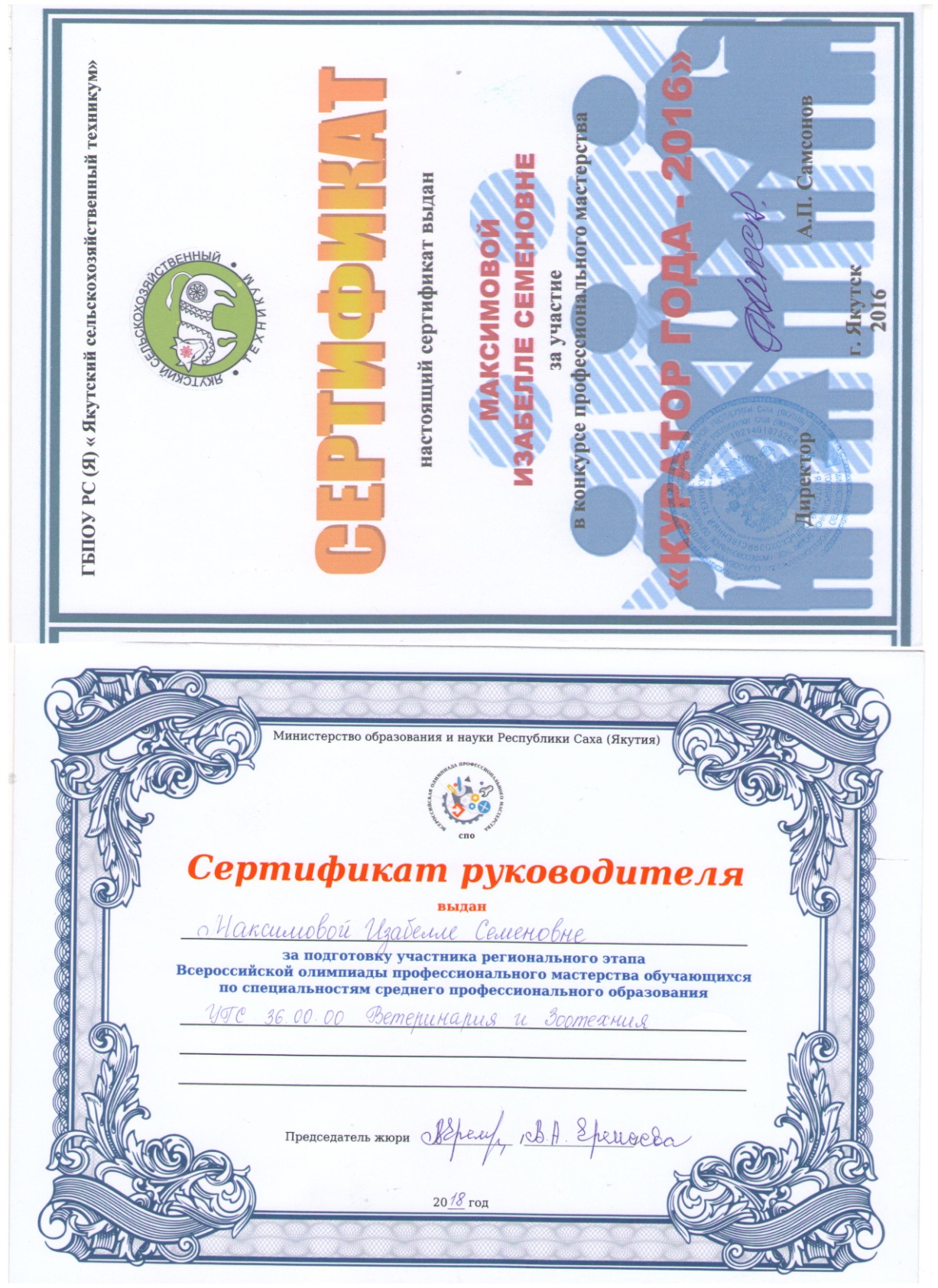 диплом 1 степени регионального этапа Всероссийской олимпиады профессионального мастерства обучающихся по специальностям СПО УГС «Зоотехния» и «Ветеринария» Громова Марианна , 3 курс «Ветеринария»,2018г;
4.Результаты участия обучающихся в выставках, конкурсах, олимпиадах, конференциях, соревнованиях (по преподаваемым профессиональным модулям, междисциплинарным курсам, дисциплинам)
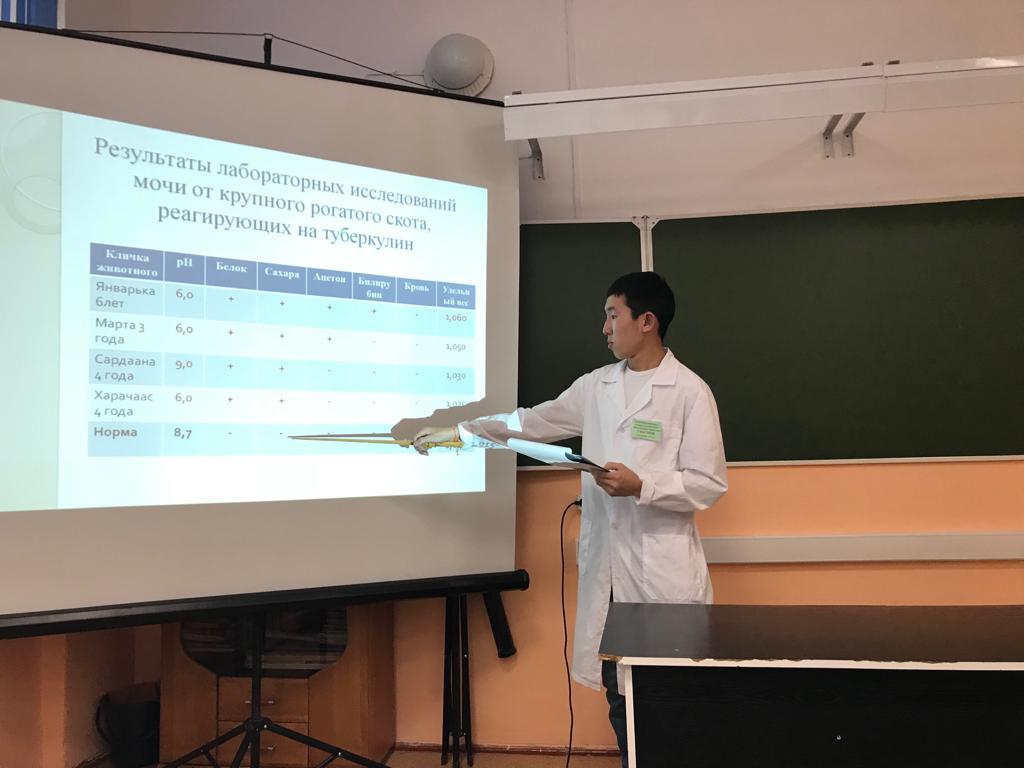 - диплом 2 степени XI научно-практической конференции «Шаг в будущую профессию» посвященный 100-летию Якутского сельскохозяйственного техникума, Петров Андриан Васильевич, «Результаты лабораторных исследований биоматериала от крупного рогатого скота, реагирующих на туберкулин» ноябрь, 2017;
- финалист Республиканского форума молодых исследователей «Шаг в будущую профессию» Петров Андриан Васильевич , «Результаты лабораторных исследований биоматериала от крупного рогатого скота, реагирующих на туберкулин» 14 декабря, 2017;
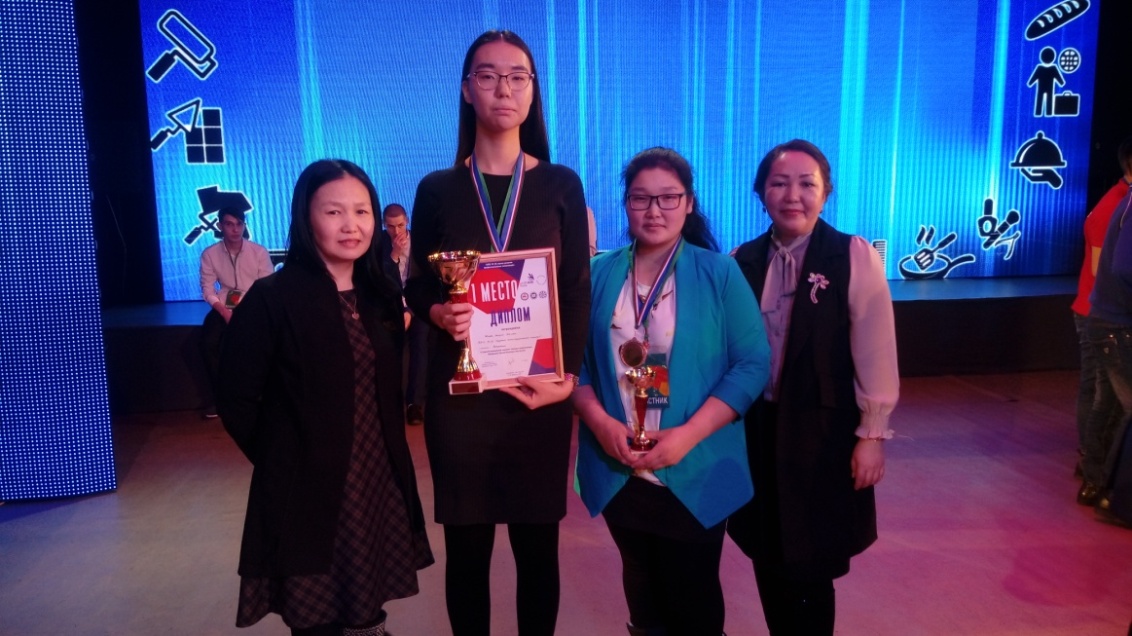 Иванова Валерия Павловна -дипломант 1 степени VI открытого регионального чемпионата  профессионального мастерства по стандартам WorldSkills Russia в рамках профессиональной компетенции «Ветеринария», 2018 г.;- участница финала VI национального чемпионата «Молодые профессионалы» по компетенции «Ветеринария» , 2018г.Третьякова Виктория Владиславовна – дипломант  3 степени VI открытого региональном чемпионате  профессионального мастерства по стандартам WorldSkills Russia   в рамках профессиональной компетенции «Ветеринария», 2018 г.;
4. Участие мастера производственного обучения на конкурсах профессионального мастерства
- участие в конкурсе профессионального мастерства «Мастер года ЯСХТ -2015», обладатель номинации «Лучшая методическая разработка», 2015 г.
- участие в конкурсе профессионального мастерства «Куратор года-2016», ГБПОУ РС(Я) «ЯСХТ», 2016 г.
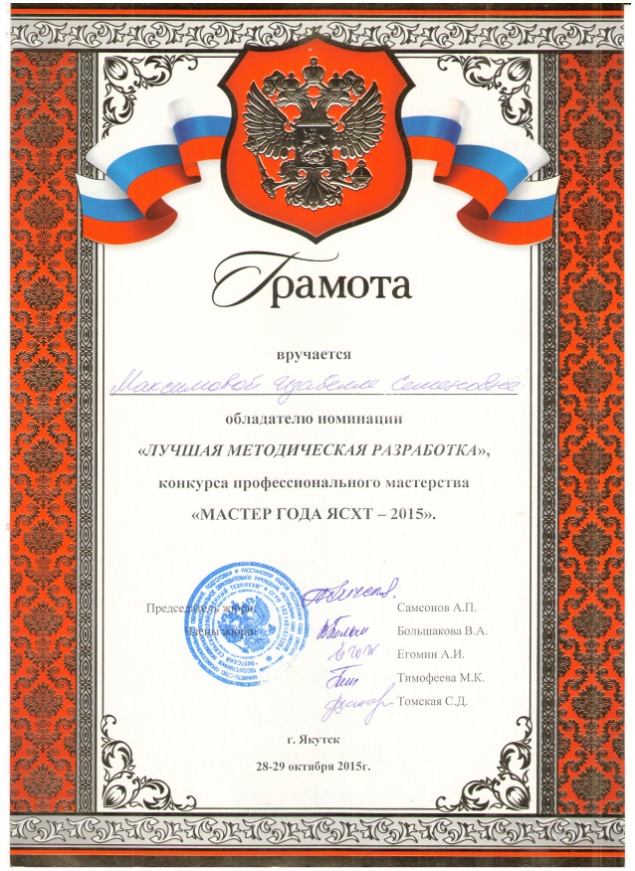 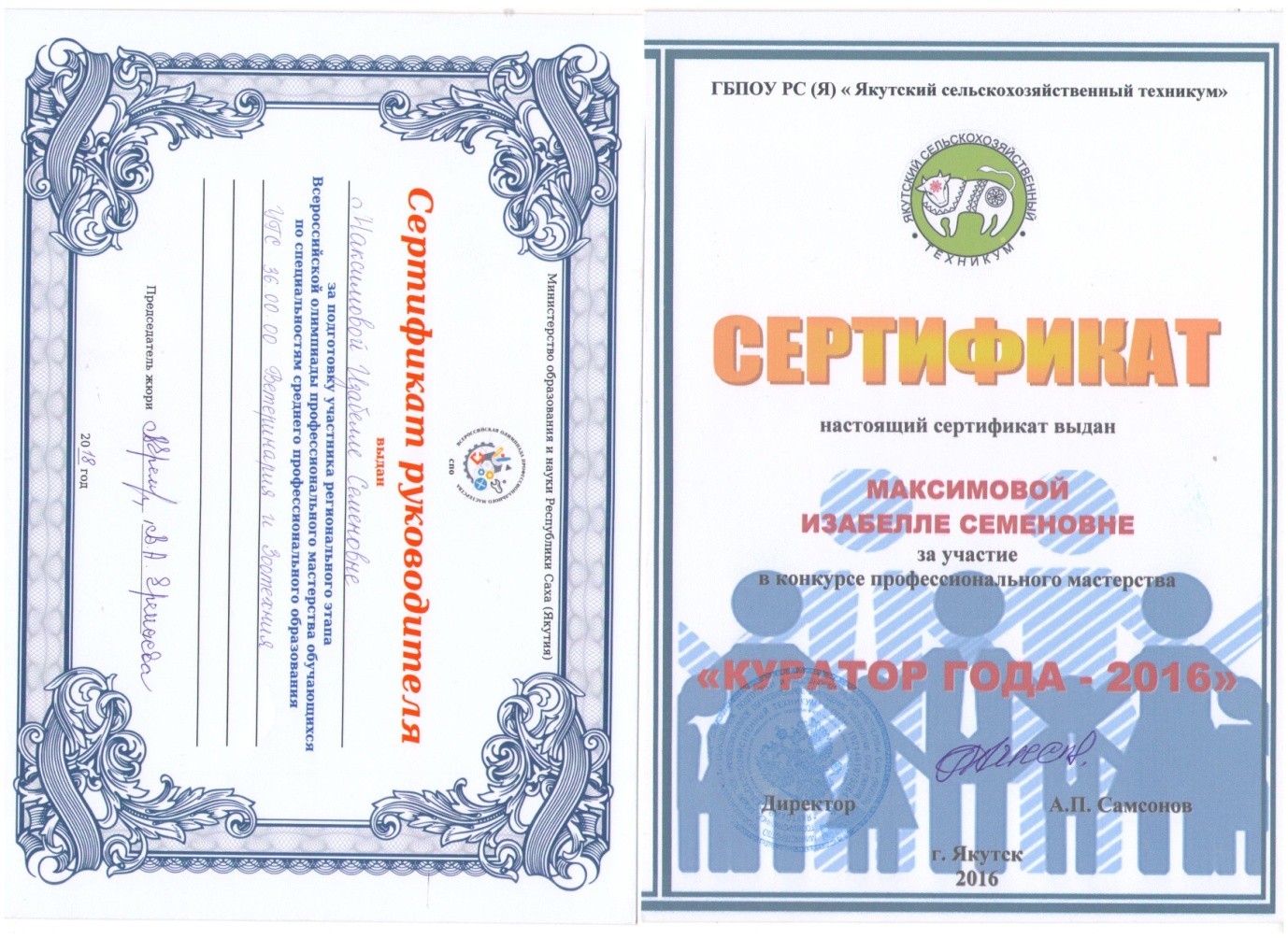 5.Эффективность работы по программно-методическому сопровождению образовательного процесса
Программы и методические указания по прохождению  учебных и производственных практик 
по специальности «Ветеринария»
7.Обобщение и распространение в педагогических коллективах опыта практических результатов своей профессиональной деятельности
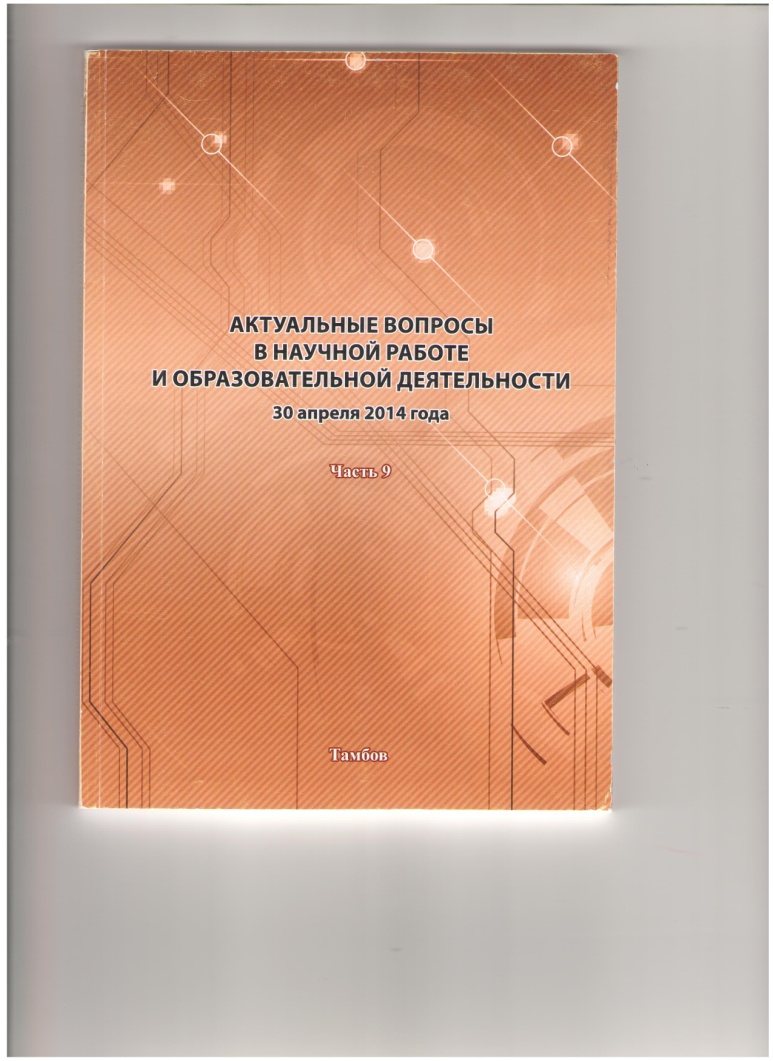 публикация в сборнике научных трудов по материалам Международной научно-практической конференции «Актуальные вопросы в научной работе и образовательной деятельности» 30 апреля 2014 г.
Выступление с докладом на тему «Организация учебных практик профессиональных модулей специальности «Ветеринария» в республиканской  НПК «Инновационные модели организации научно-методического обеспечения СПО»  с публикацией в сборнике материалов НПК, 2015 г.; 
 защита ВКР «Проектная деятельность студентов как средство формирования профессиональных компетенций» с публикацией в сборнике «Развитие профессионального образования в РС (Я)», 2016 г.
8. Результативность внеурочной деятельности мастера производственного обучения
- Кружок специальности Ветеринария «VetSkills» работает с сентября 2018 года, количество 15 студентов из трех групп.
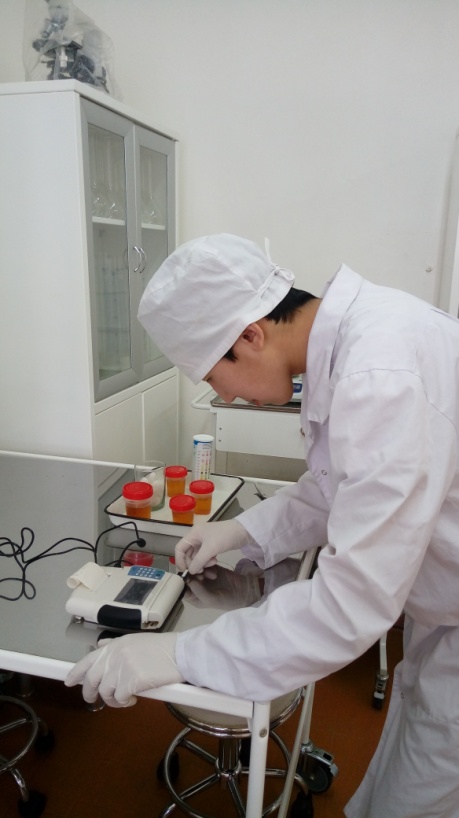 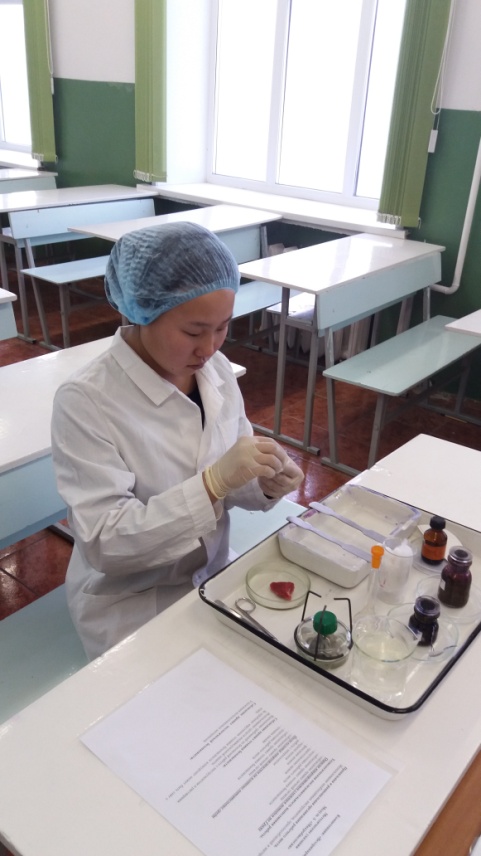 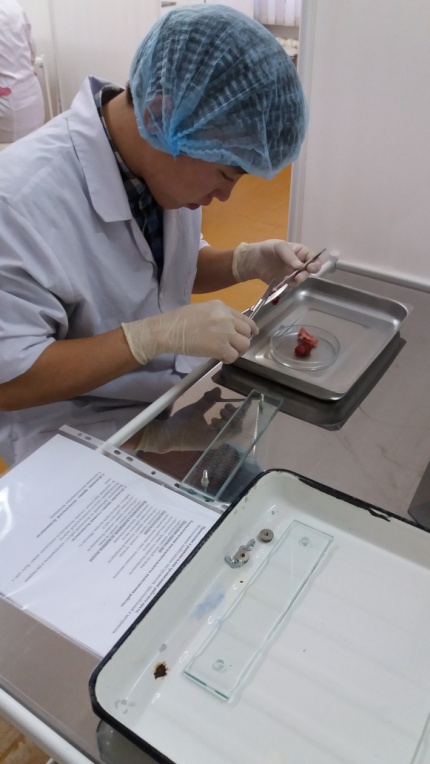 9. Результативность работы в рамках социального партнёрства
наличие договоров с управлением ветеринарии г. Якутска;  Мархинским ветеринарным пунктом; Тулагинским ветеринарным пунктом; Хатасским ветеринарным пунктом; Хатасским свинокомплексом.
 организация и оказание услуг по профилактическим работам и вакцинации животных совместно с ветеринарными пунктами согласно заключенным договорам (ежегодно)
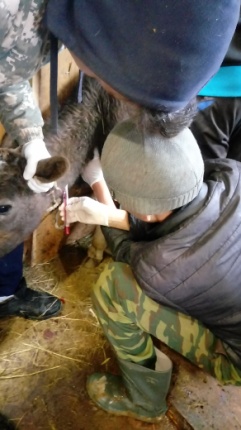 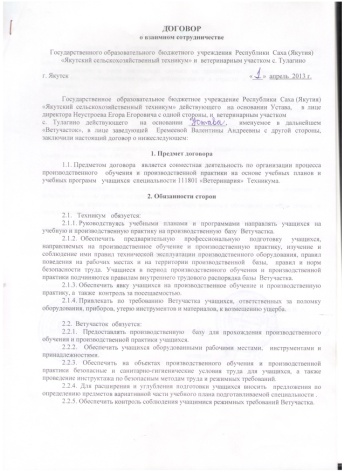 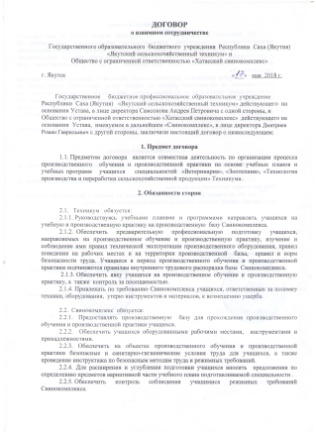 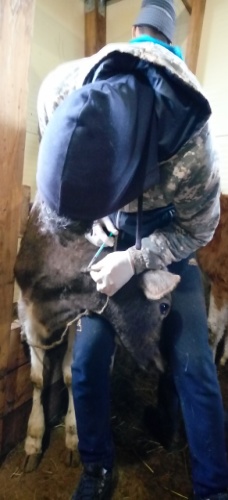 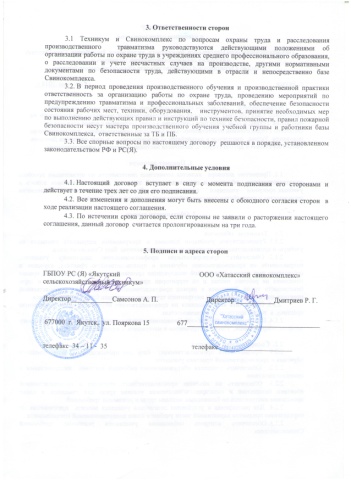 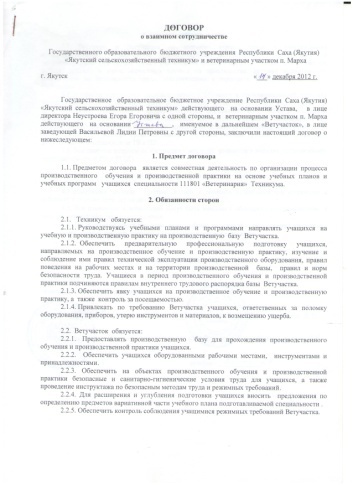 10. Результаты личного участия и продуктивность методической деятельности мастера производственного обучения (участие на семинарах и научно-практических конференциях)
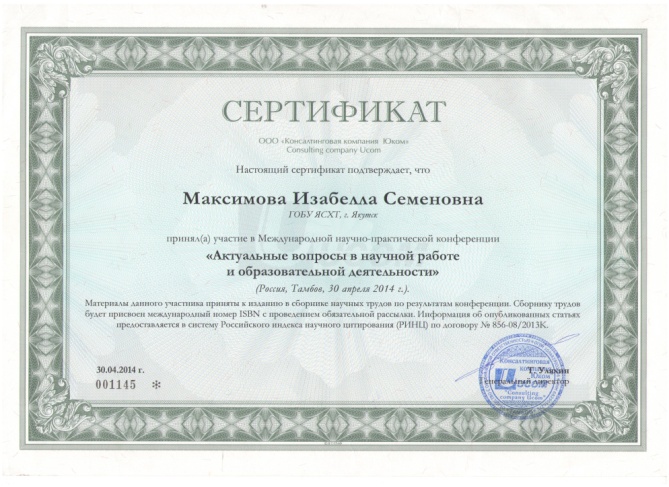 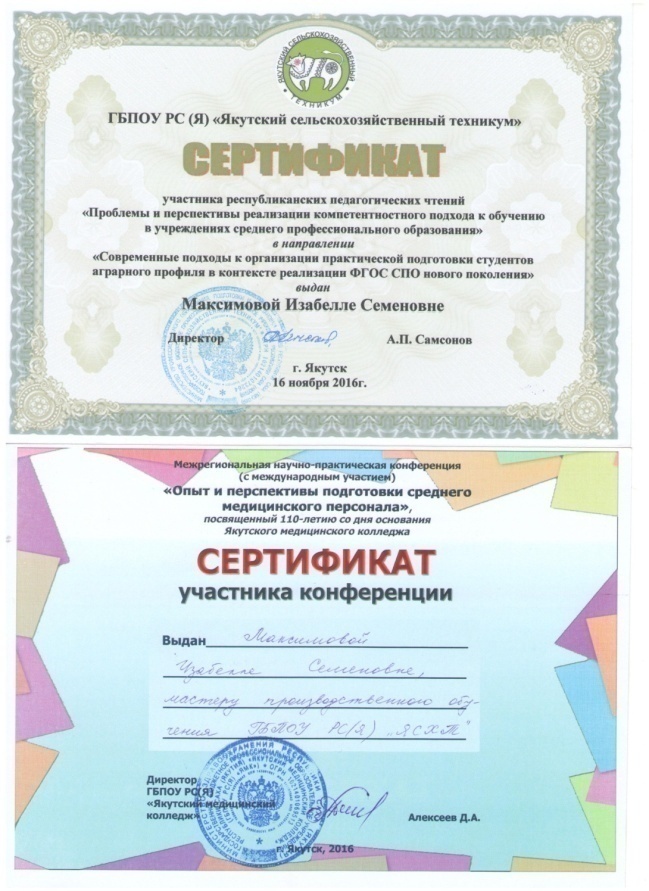 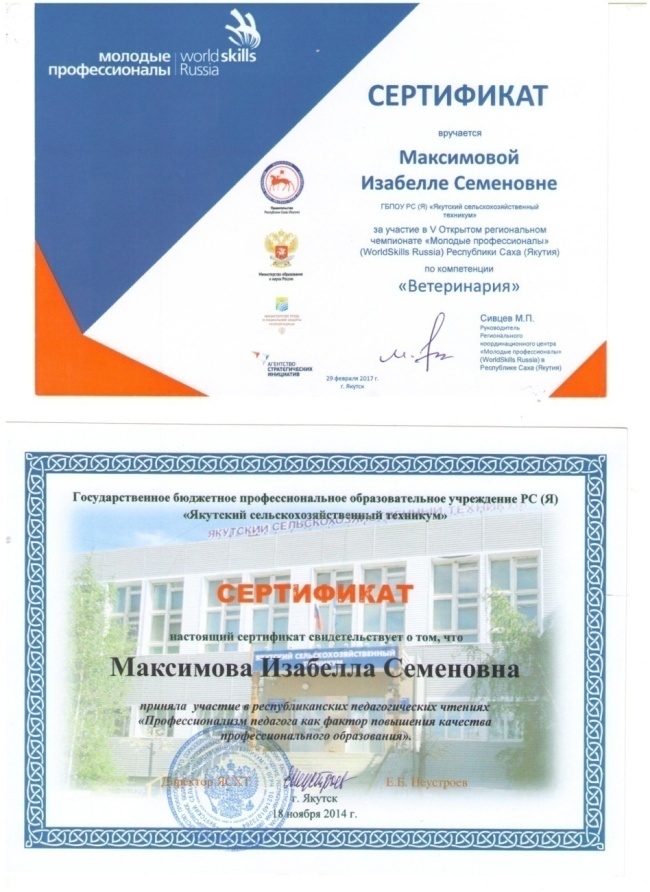 - сертификат Международной научно-практической конференции «Актуальные вопросы в научной работе и образовательной деятельности» 30 апреля 2014 г.
- сертификат участия в республиканском педчтении «Профессионализм педагога как фактор повышения качества профессионального образования» 
- сертификат участия в педчтении межрегионального НПК (с международным участием) «Опыт и перспективы подготовки среднего медицинского персонала», посвященный 110-летию со дня основания Якутского медицинского колледжа 04.10.2016
- III место в республиканских педагогических чтениях «Проблемы и перспективы реализации компетентностного подхода к обучению в учреждениях среднего профессионального образования» 16.11.2016
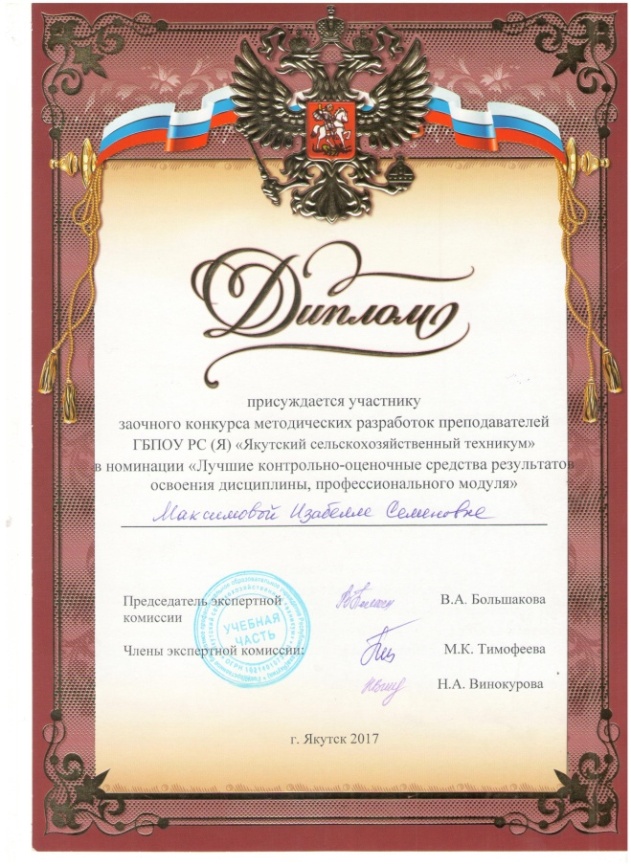 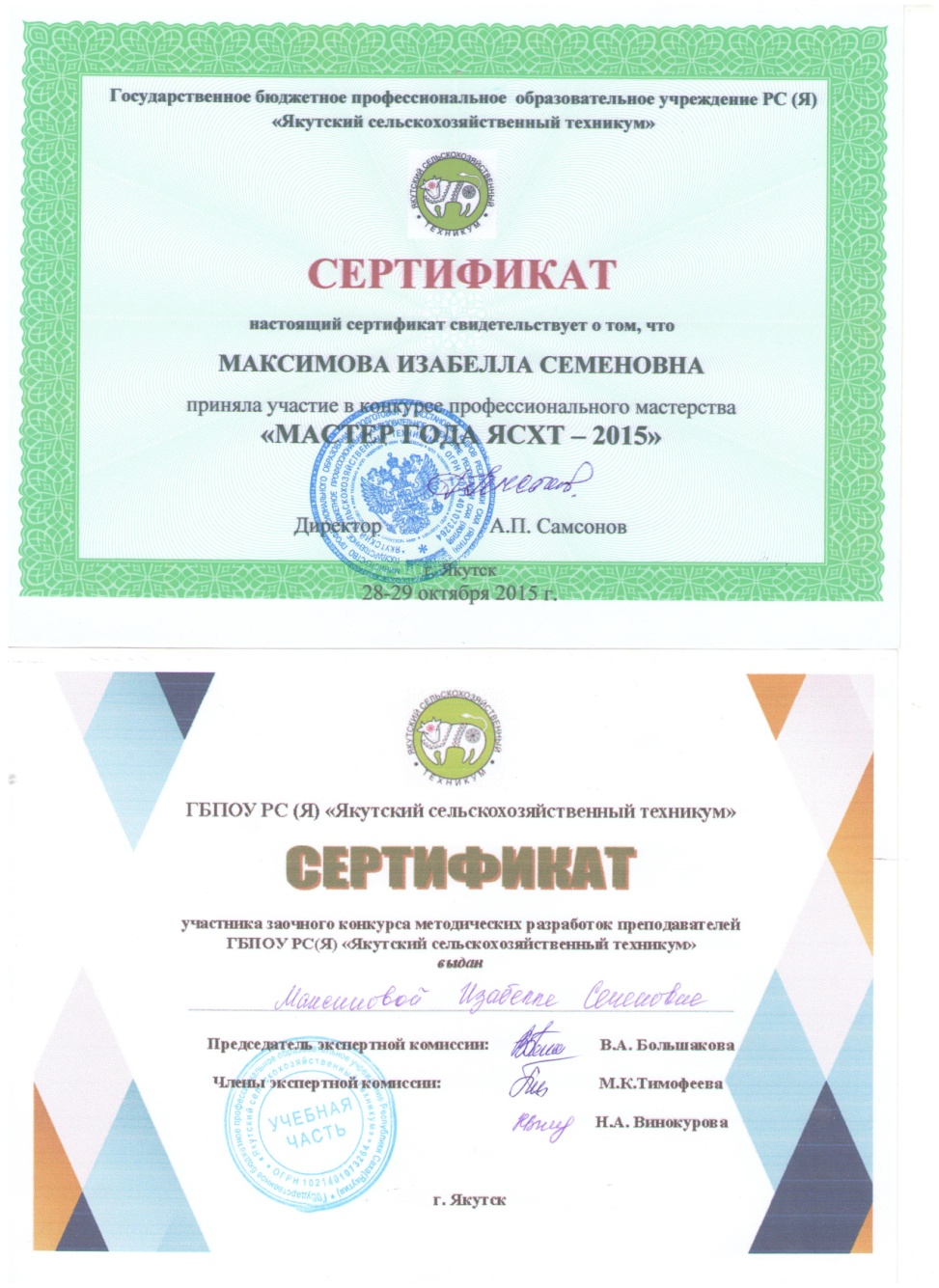 Результаты личного участия и продуктивность методической деятельности преподавателя (работа в качестве председателя и члена экспертных комиссий чемпионатов «Молодых профессионалов»,  педагогических чтений, конкурсов
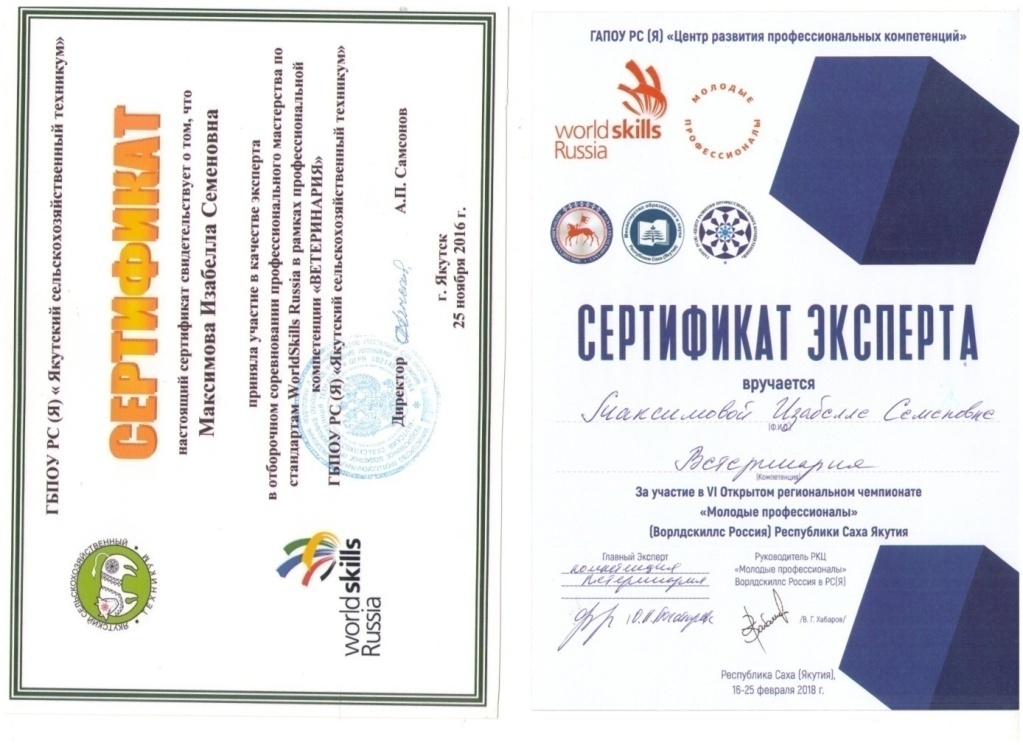 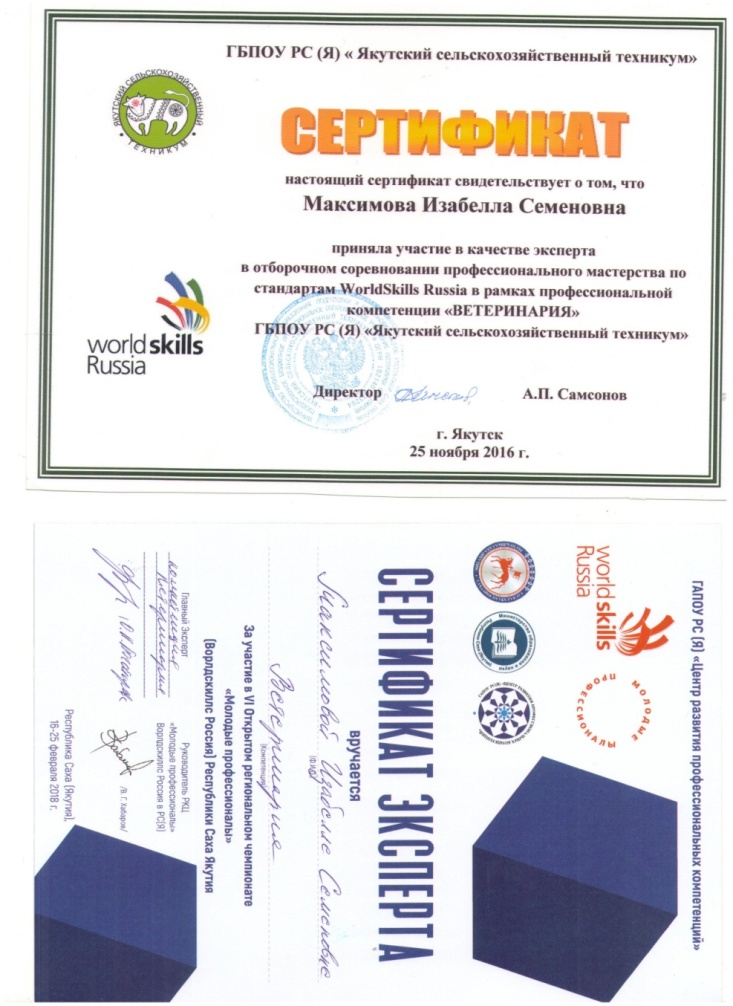 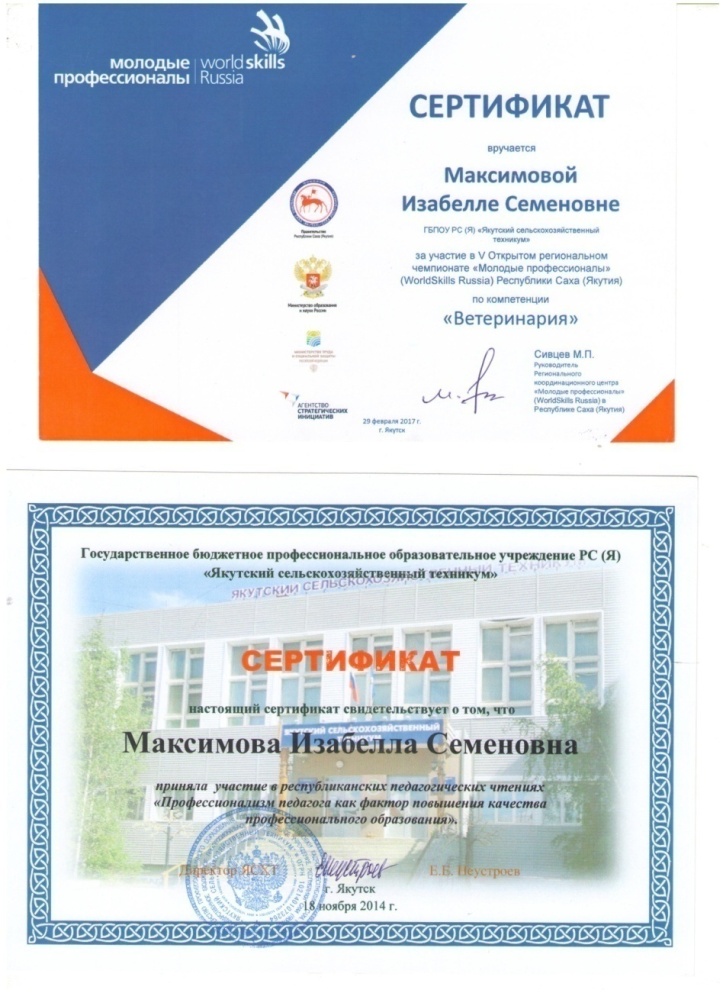 - участие в качестве независимого эксперта в региональном чемпионате  профессионального мастерства по стандартам WorldSkills Russia Томской области в рамках профессиональной компетенции «Ветеринария»29.11.2016г.;
- участие в качестве независимого эксперта в V открытом региональном чемпионате  профессионального мастерства по стандартам WorldSkills Russia   в рамках профессиональной компетенции «Ветеринария» 29.02.2017г.;
- сертификат участия в качестве независимого эксперта в V отборочном чемпионате  профессионального мастерства по стандартам WorldSkills Russia   в рамках профессиональной компетенции «Ветеринария» 20.03.-26.03.2017г.
Результаты личного участия и продуктивность методической деятельности преподавателя
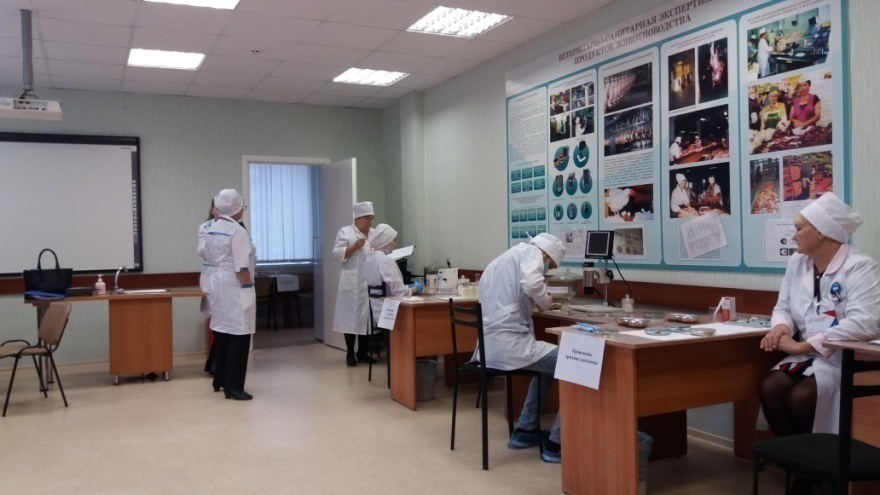 Обмен опытом с коллегами Томского аграрного колледжа по организации площадки чемпионатаWSR-2017 по компетенции «Ветеринария»
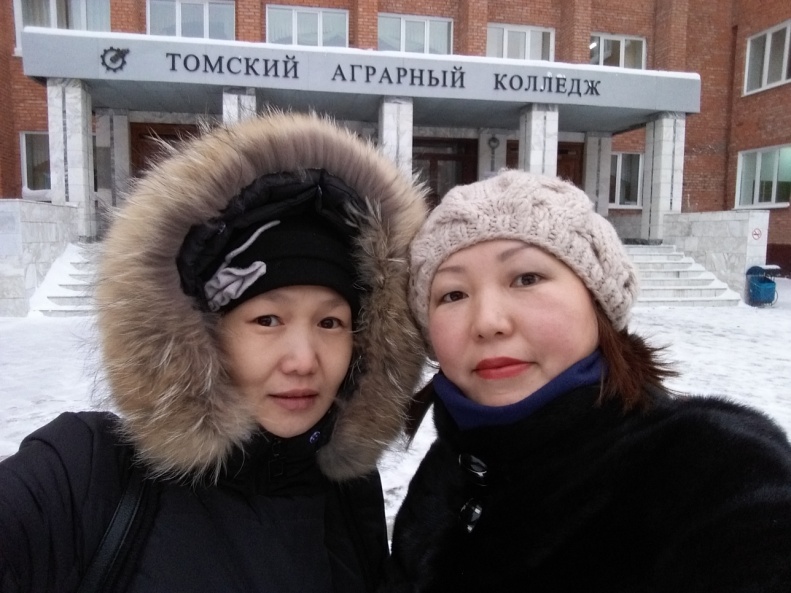 Является составителем юбилейной книги посвященный 85-летию специальности «Ветеринария»
10. Поощрения за профессиональную деятельность
- Почетная грамота Министерства сельского хозяйства и продовольственной политики РС (Я) с памятным серебряным знаком; 
- Почетная грамота Департамента ветеринарии РС (Я); 2014
- Почетная грамота Министерства профессионального образования, подготовки и расстановки кадров РС (Я), 2014
- Отраслевая награда Министерства профессионального образования, подготовки и расстановки кадров РС (Я) «За вклад в развитие профессионального образования РС(Я)» с нагрудным знаком, 2016 г.
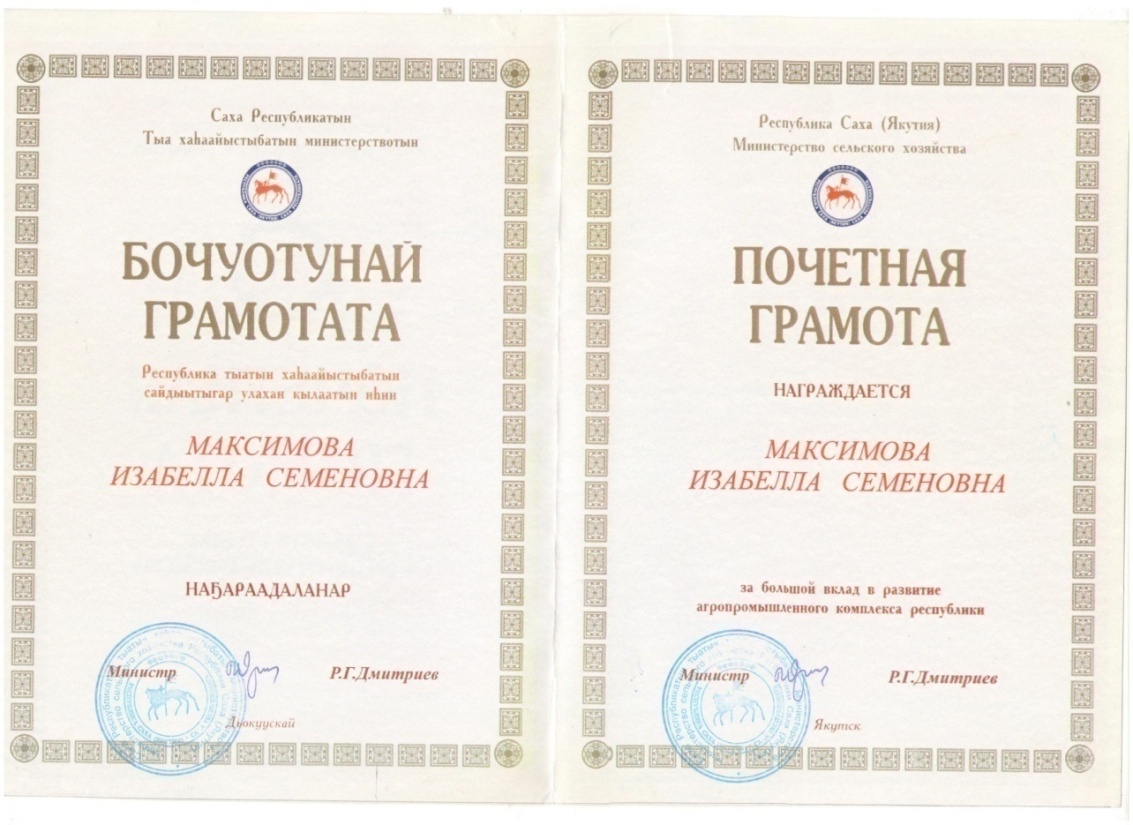 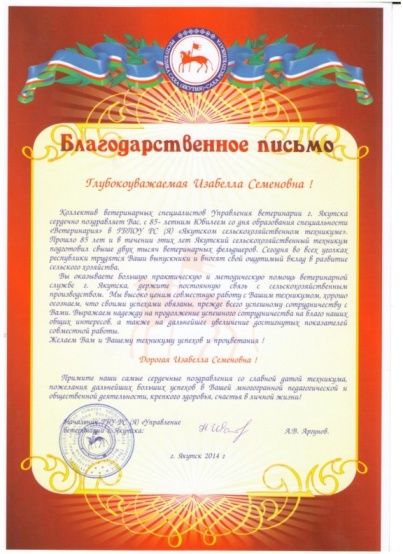 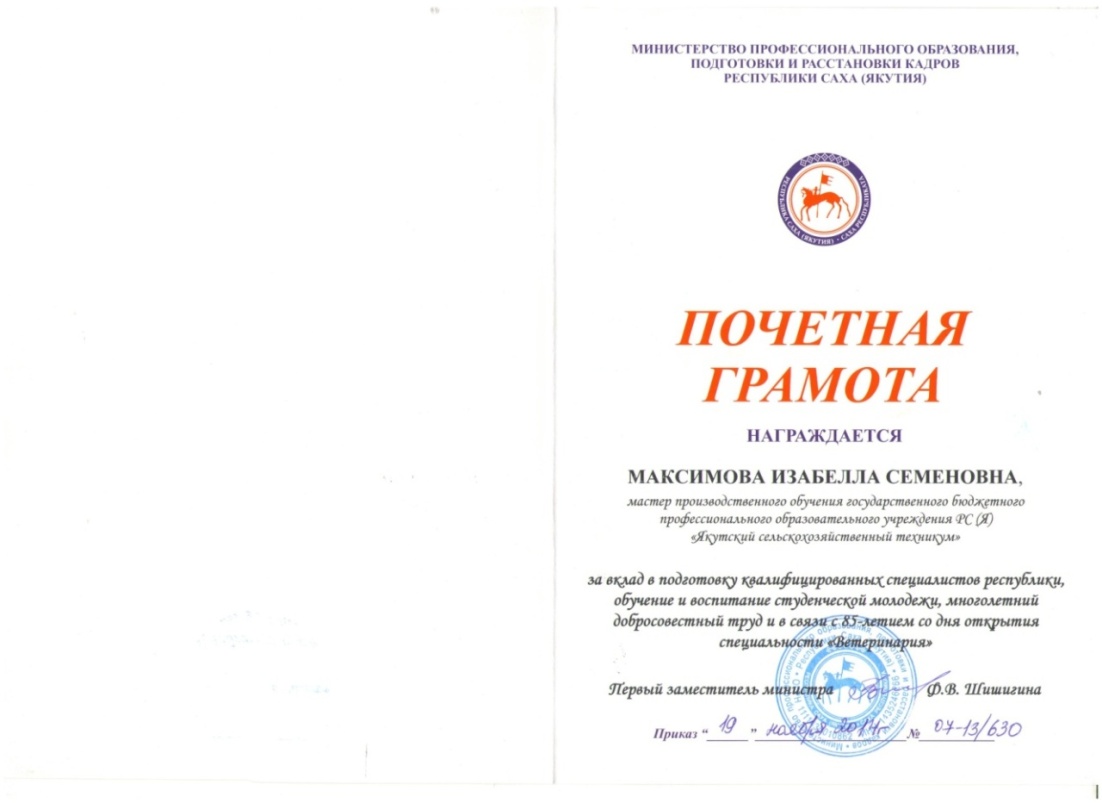 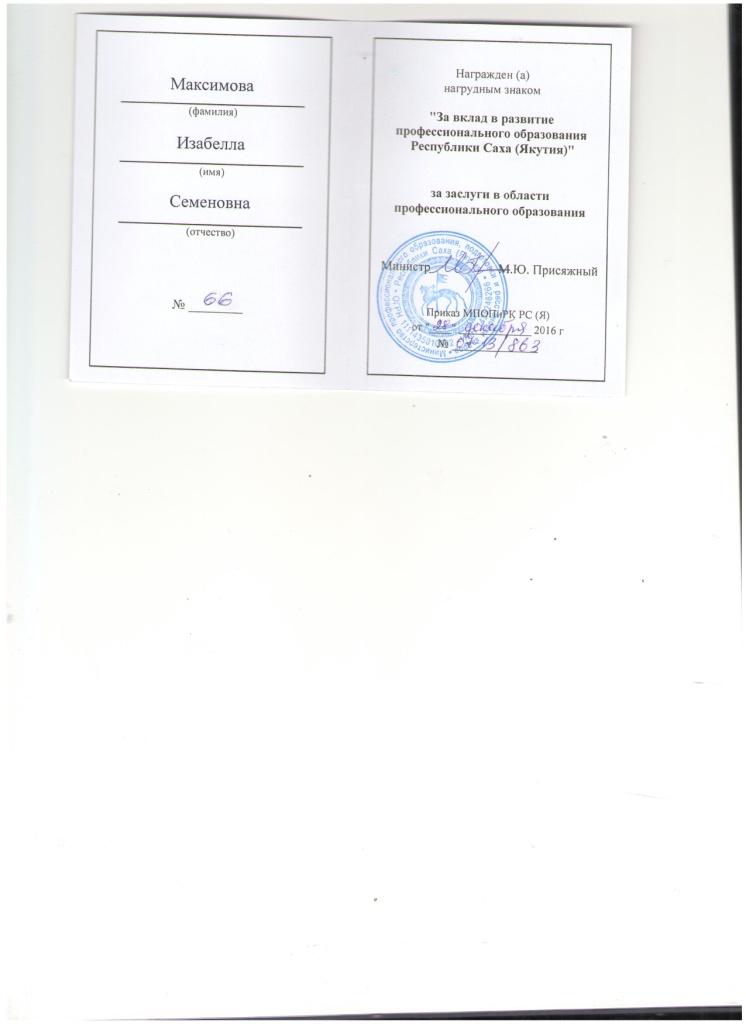 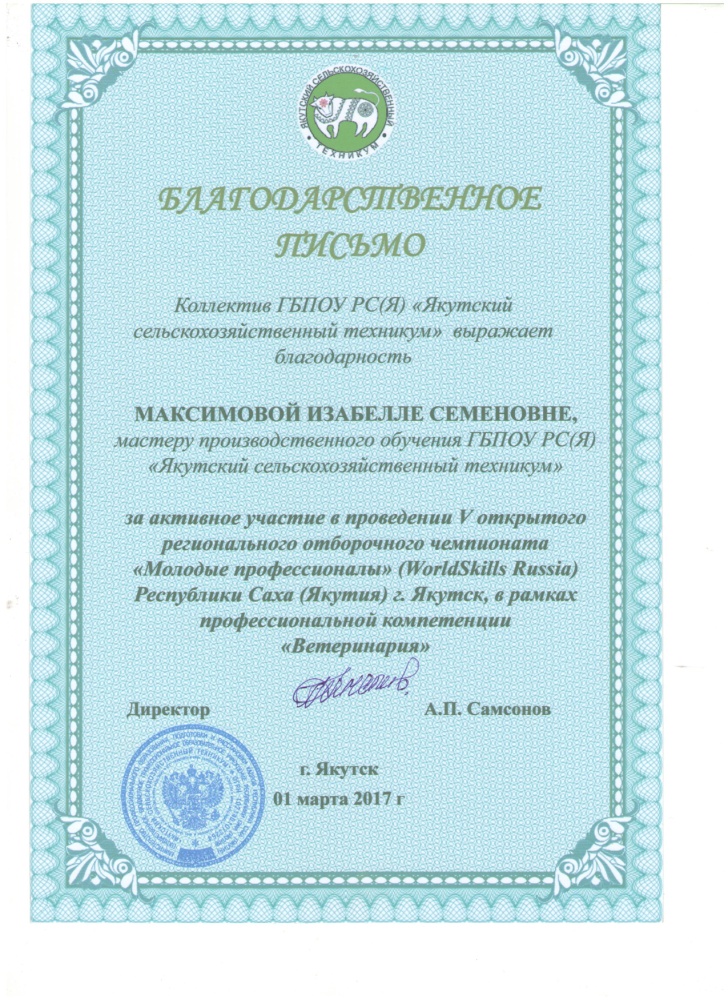 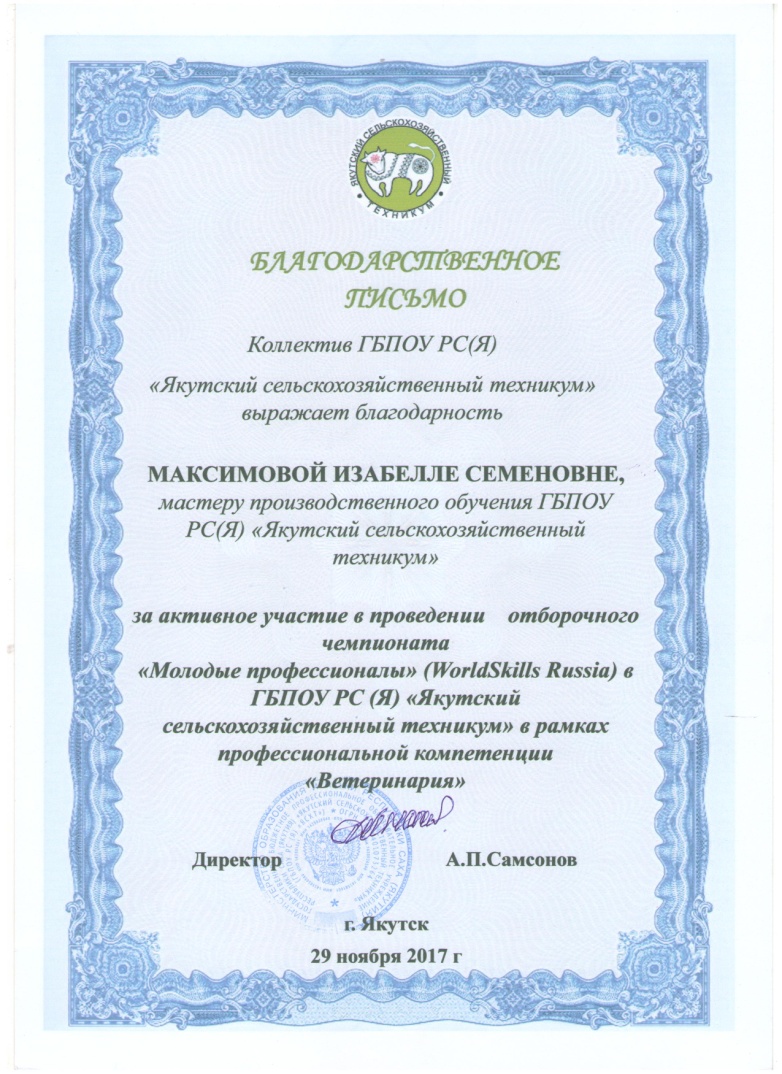 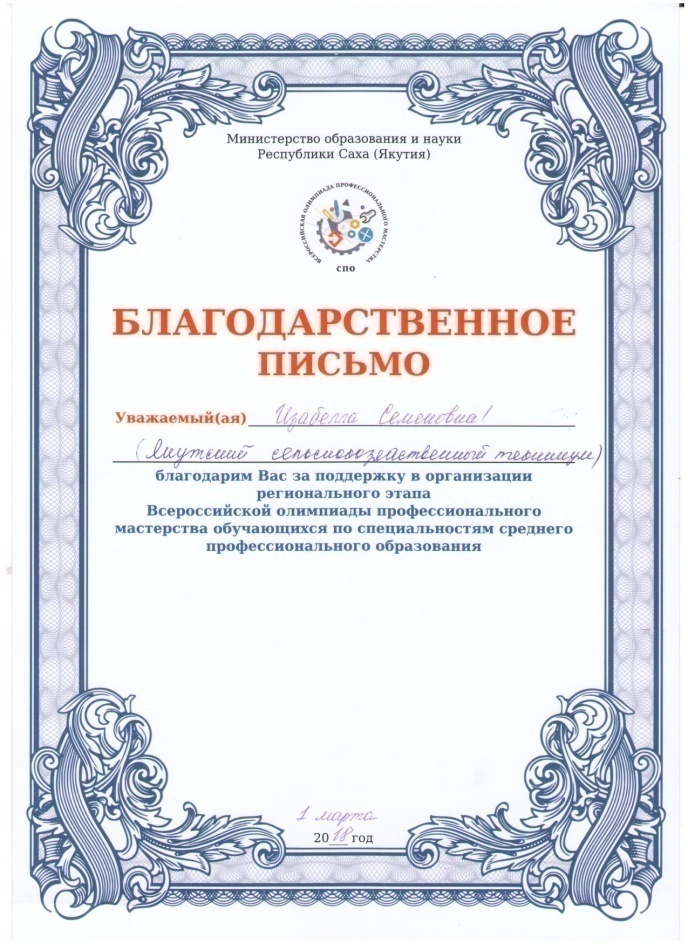